Wiskunde 2-2 MBO 4
Wiskunde MBO ( Alfa College)
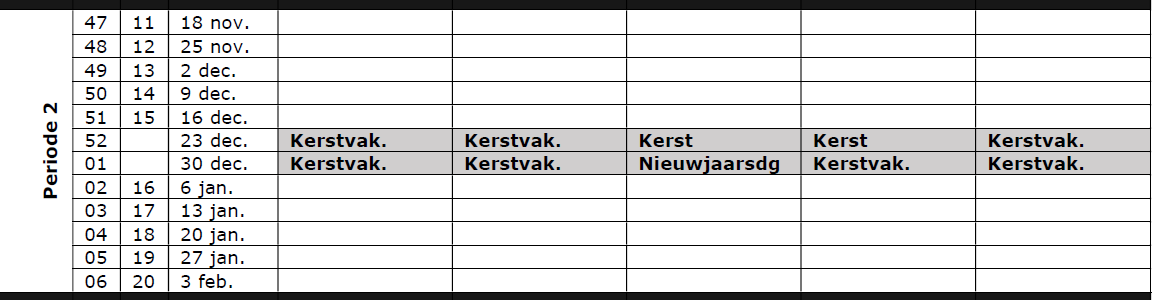 Toets
Les 
Rekenvolgorde
Voorkennis
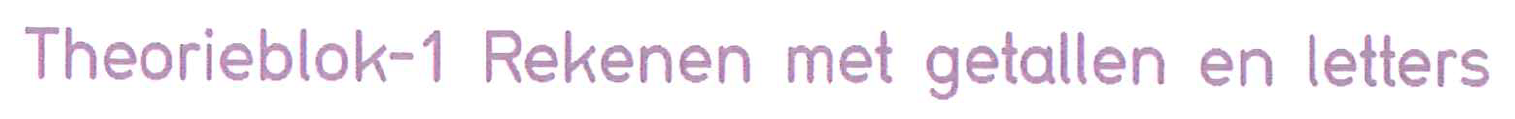 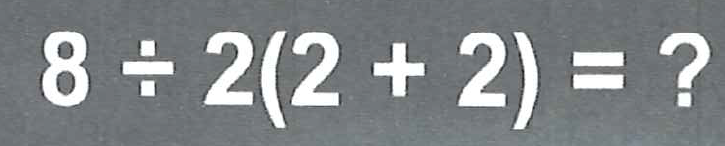 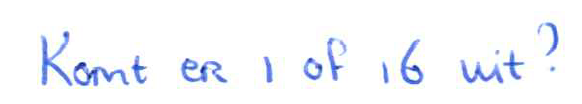 Voorkennis
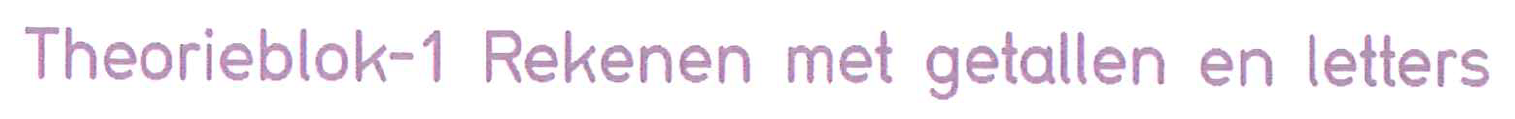 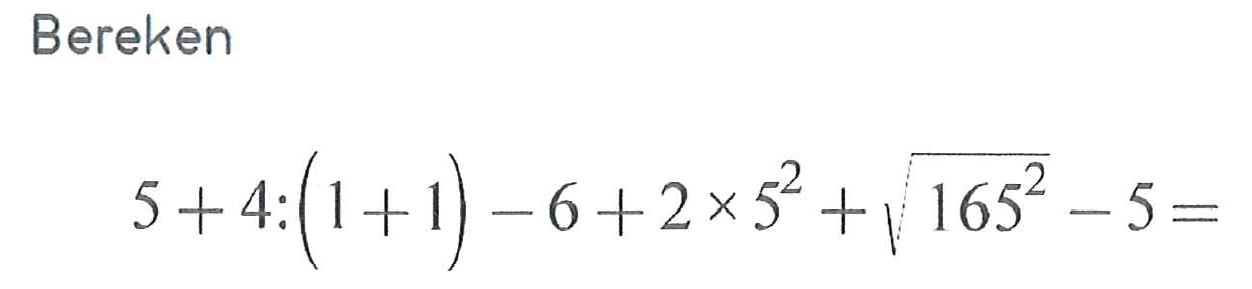 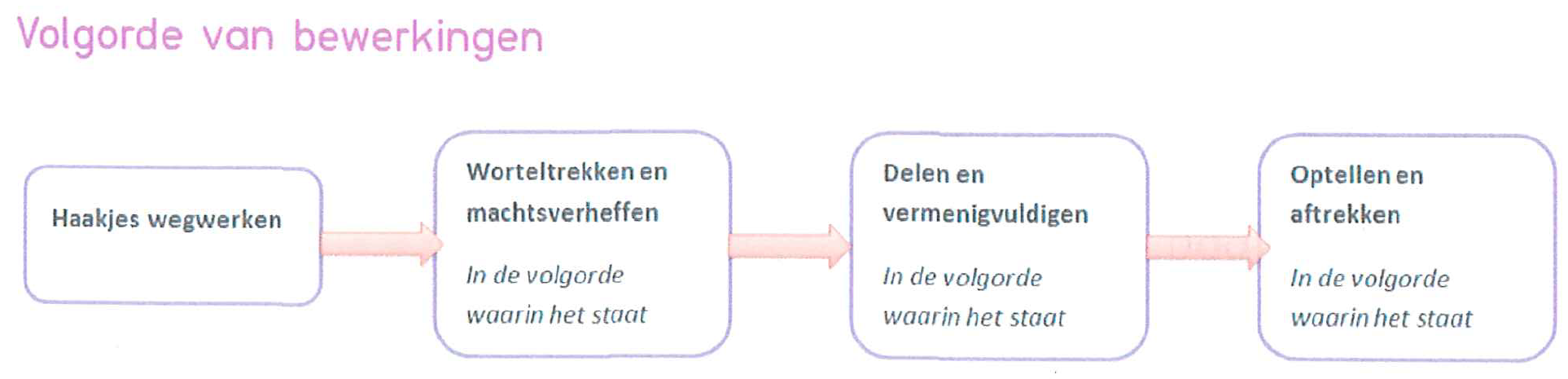 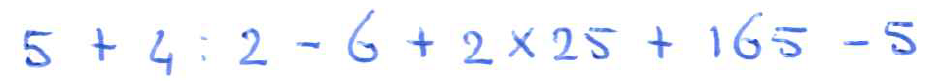 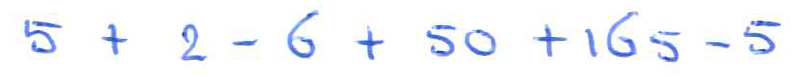 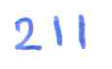 Instructie Film
https://www.youtube.com/watch?v=NKhvK1RHaHs
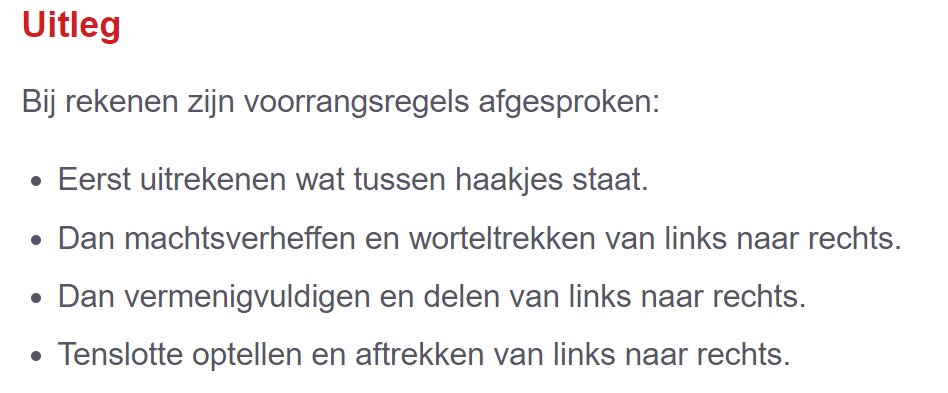 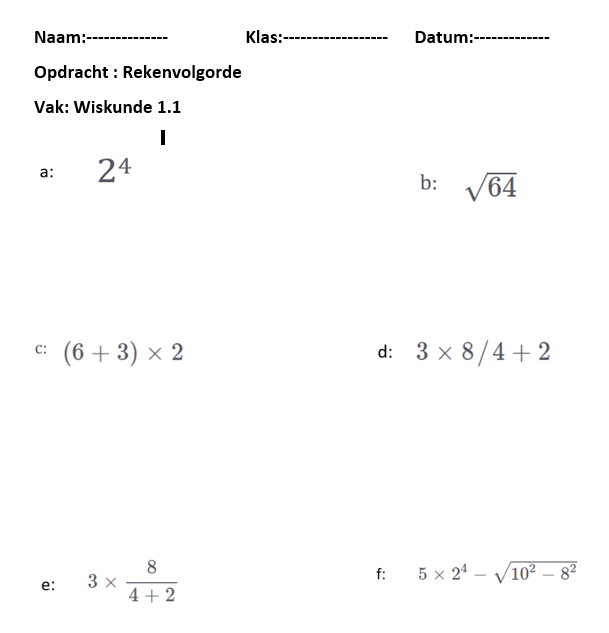 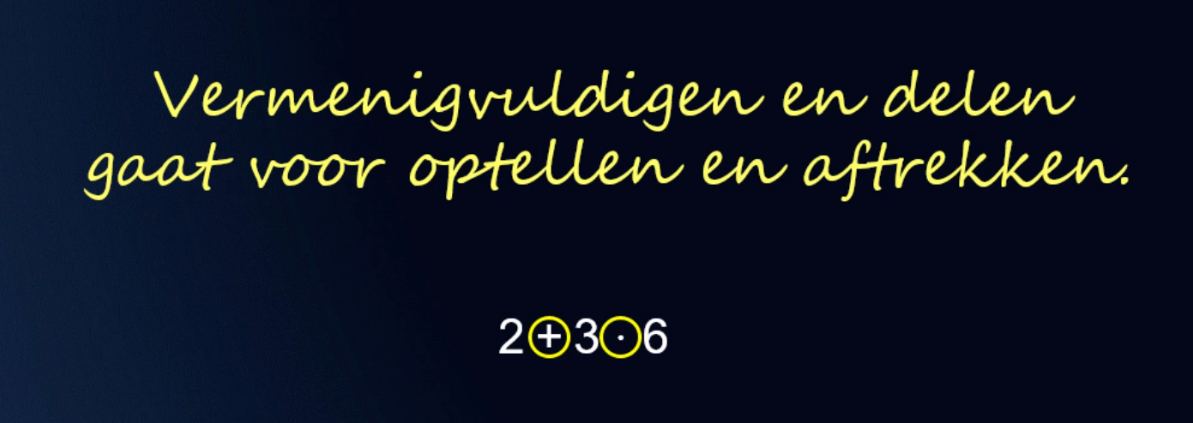 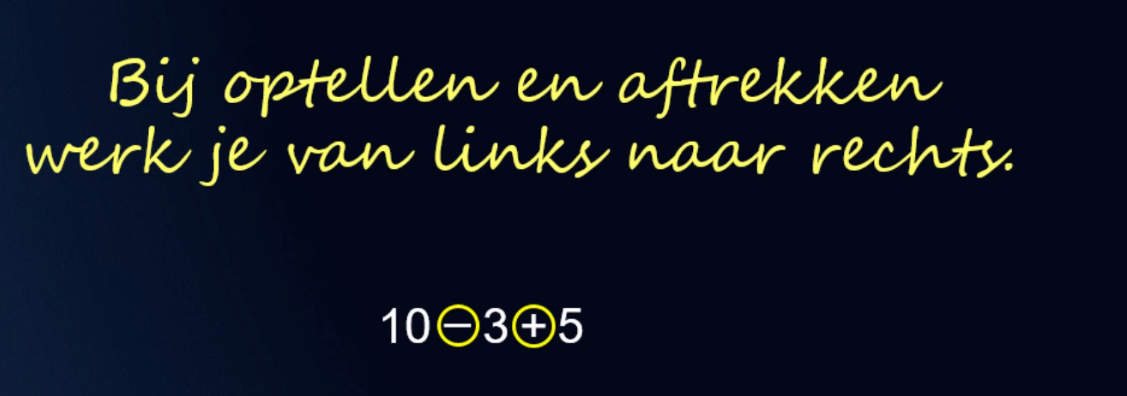 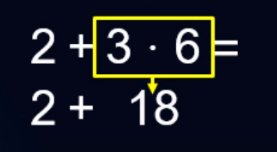 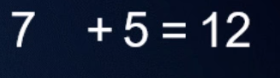 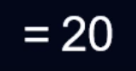 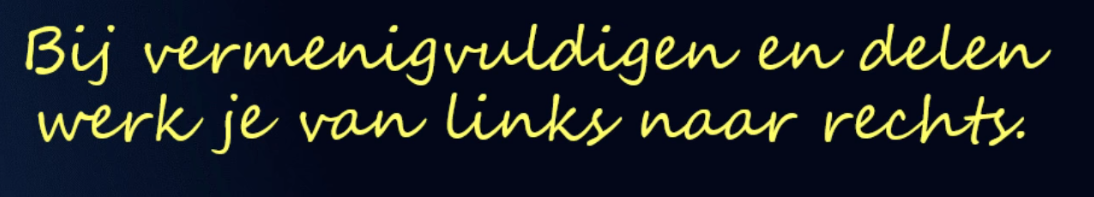 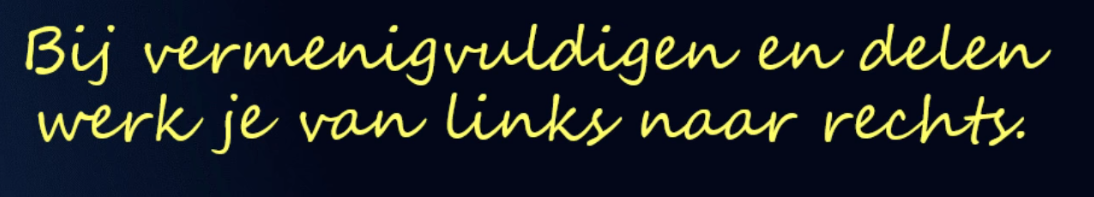 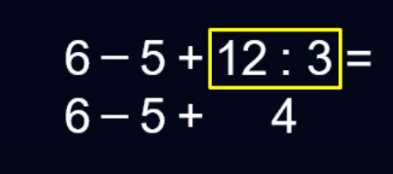 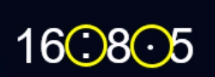 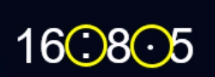 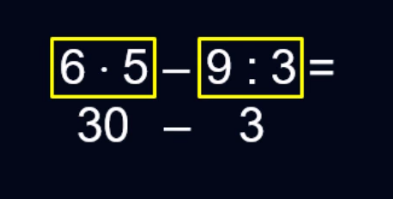 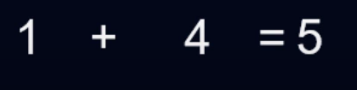 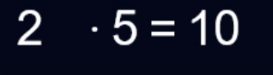 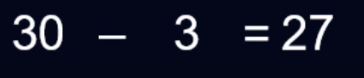 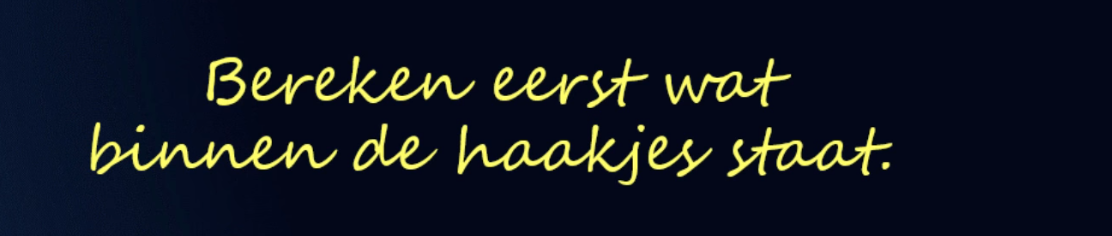 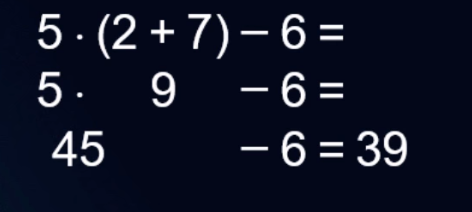 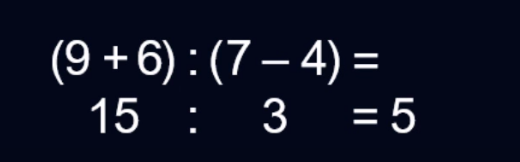 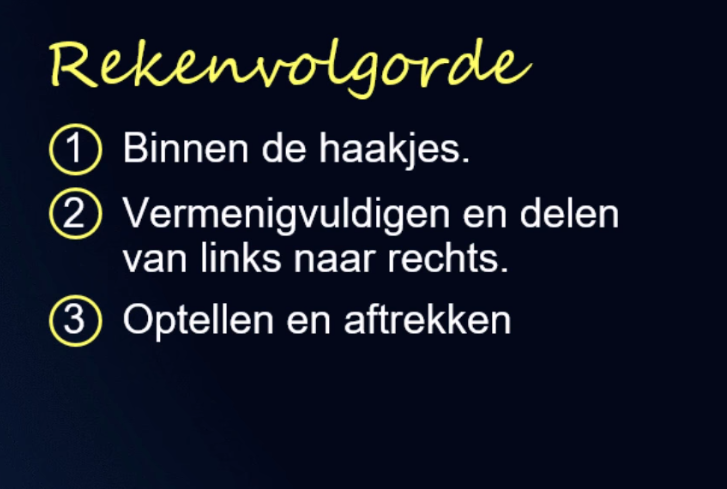 Opdracht week 03;
Open Je Teams, Ga naar tab wiskunde. 
Daar vind je Wiskunde 1-1_wikiwijs.
Maak vervolgens de opdrachten  van week 03.
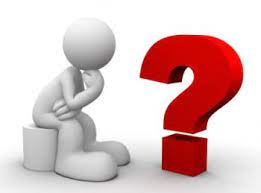 Vragen             ?  ?  ?
Einde